Внеурочная деятельность ∙ 3 класс ∙ «Математическая шкатулка»
Занятие №18«Смешарики учат геометрию»
Автор презентации
Коровина Ирина Николаевна
учитель начальных классов
МБОУ «СОШ №9»  
г.Сафоново Смоленской области
Помоги Нюше посчитать, сколько треугольников на рисунке?
№1
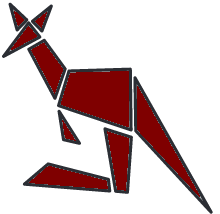 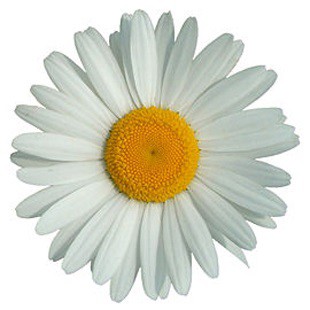 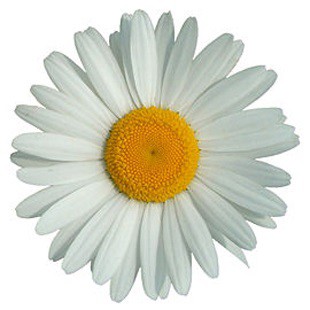 3
2
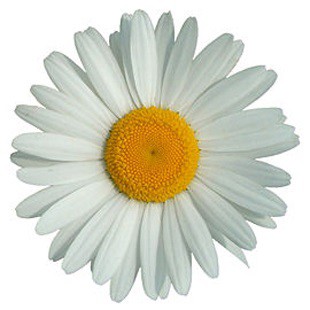 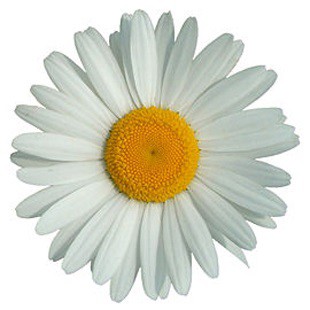 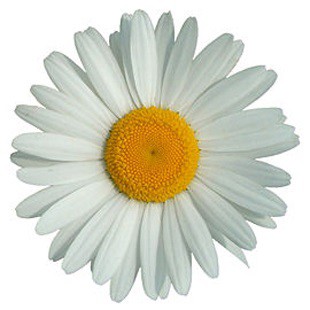 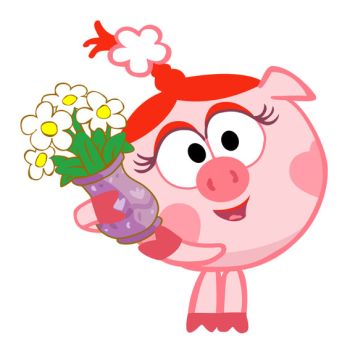 4
5
6
Бараш интересуется, а сколько вершин у четырёх кубиков?
№2
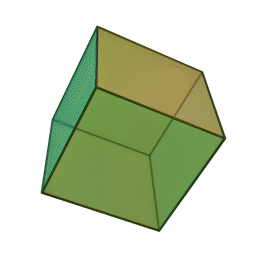 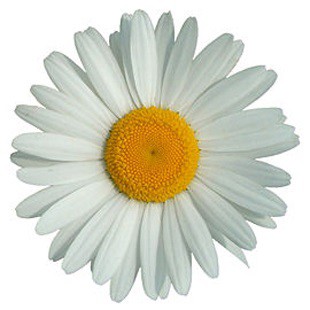 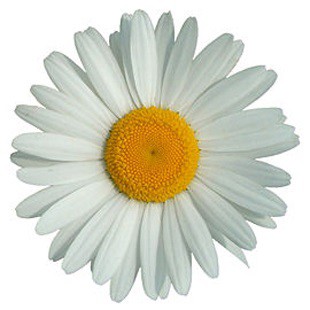 24
32
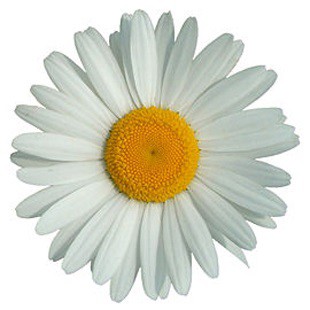 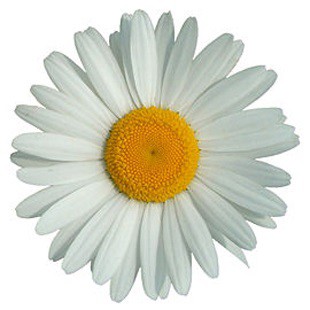 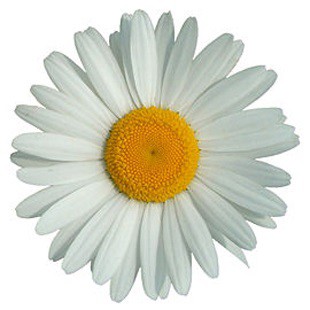 16
12
4
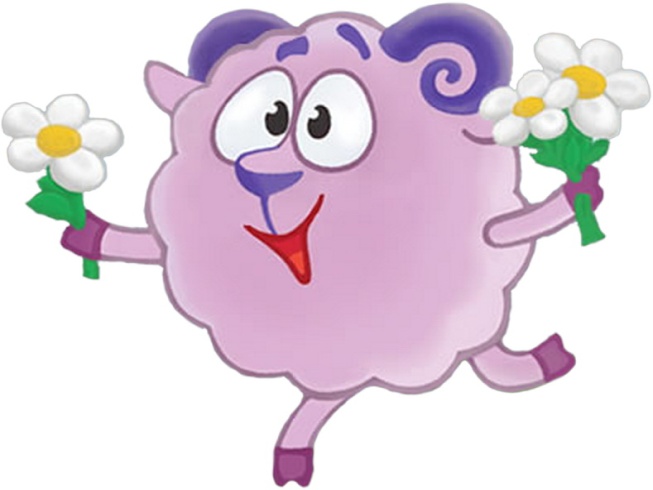 Лабиринт устроен так, что кот может добраться до молока, а мышка – до  сыра, но они не могут встретиться. Какую часть лабиринта Крош закрыл квадратиком?
№3
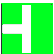 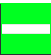 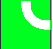 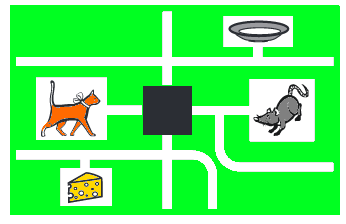 1
2
3
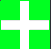 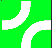 4
5
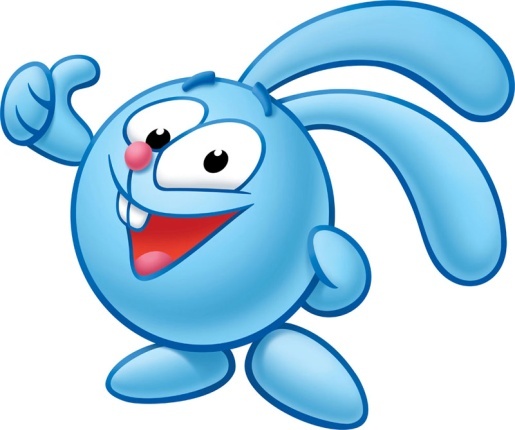 На рисунке показано, как цифра 4 отражается в двух зеркалах. Помогите Биби догадаться, что будет на месте знака вопроса, если вместо цифры 4 взять цифру 6.
№4
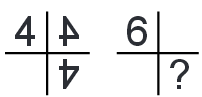 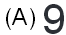 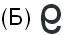 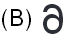 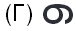 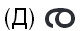 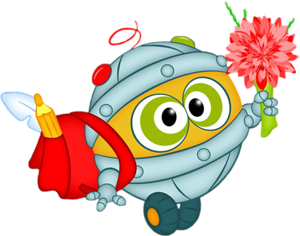 Смешарики измерили длину дорожки шагами. У Совуньи получилось 17 шагов, у Нюши 15, у Кроша 14, у Бараша 13 и у Лосяша 12. Кто из этих Смешариков имеет самый длинный шаг?
№5
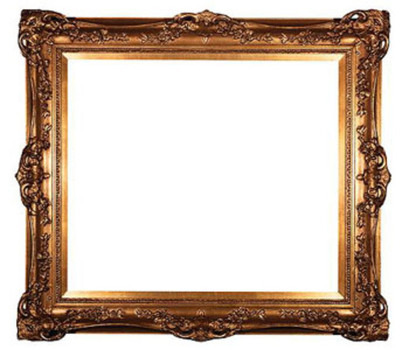 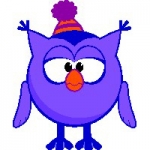 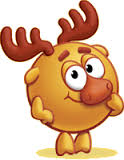 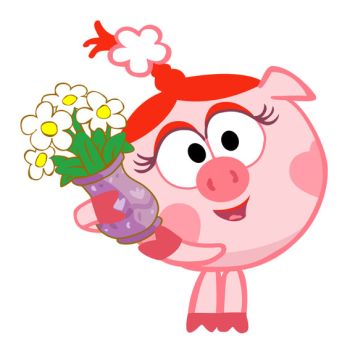 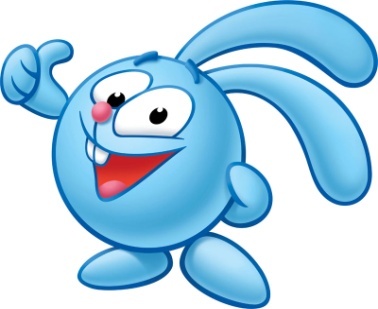 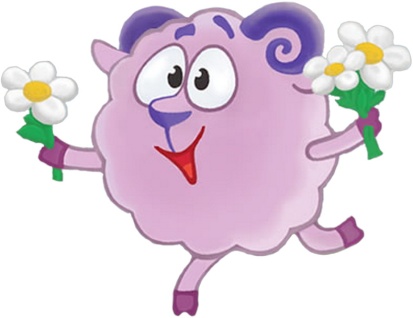 Лосяш задаёт вопросы, 
помоги детям ответить.
№6
6 см
Ответ:
6 см
S - ?
6 ∙ 6 = 36(см²)
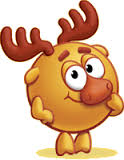 Ответ:
P = 16  дм
S - ?
16 : 4 = 4 (дм)
4 ∙ 4 = 16(дм²)
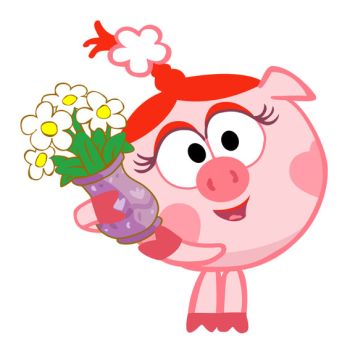 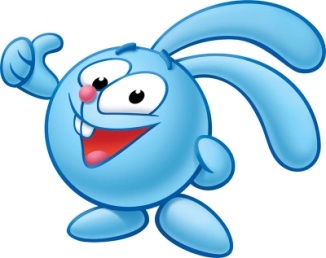 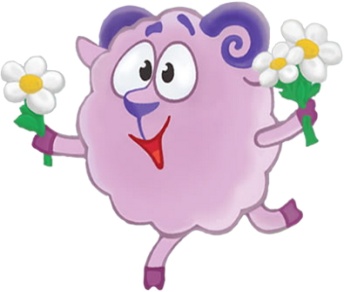 Ответ:
S = 45 м²
P - ?
45 : 5 = 9 (м)
(9 + 5) ∙ 2 = 28(м²)
5 см
Пин просит к 4 палочкам приложить 5 палочек так, чтобы получилось сто.
№7
Ответ
Новое решение
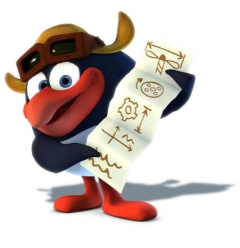 Источники:Для шаблона:автор шаблона Покровкова Н.Н.http://www.liveinternet.ru/users/4812316/post208260942http://antalpiti.ru/kartinki/solnyshkoДля презентации:Кубик http://content.foto.mail.ru/mail/revitura/_animated/i-325.gifрама для картины http://avatars.yandex.net/get-afisha-gallery/e95d0b8e5c130d6c6784881266d96725/gallery-big   нюша http://wpixel.ru/wp-content/uploads/2012/07/for-a-loved-one.jpgбараш http://www.reconlux.by/images/deti/multikismesh/b19.jpgкрош http://www.tvtm.ru/upload/video/thumbs/medium/2014/01/02/smeshariki-interesnye-momenty-kadry-161388690025-52c5ba69a4bc3.jpg Биби http://kira-scrap.ru/KATALOG/MULTY_NASCHI/1/0_8b0f5_2cdc61a0_M.pngсовунья http://500.su/images/product_images/info_images/mult/22_1.jpg лосяш http://s00.yaplakal.com/pics/pics_original/9/0/4/2162409.jpg  ПИН http://www.dengimsk.ru/upload/images/201402/_______________%281%29.png  задания: http://mathkang.ru/files/file/kenguru_2009_class_3-4.pdf http://mathkang.ru/files/kenguru_2010_class_3-4.pdf Е.И.Игнатьев «В царстве смекалки» М.: Наука, 1981Г.